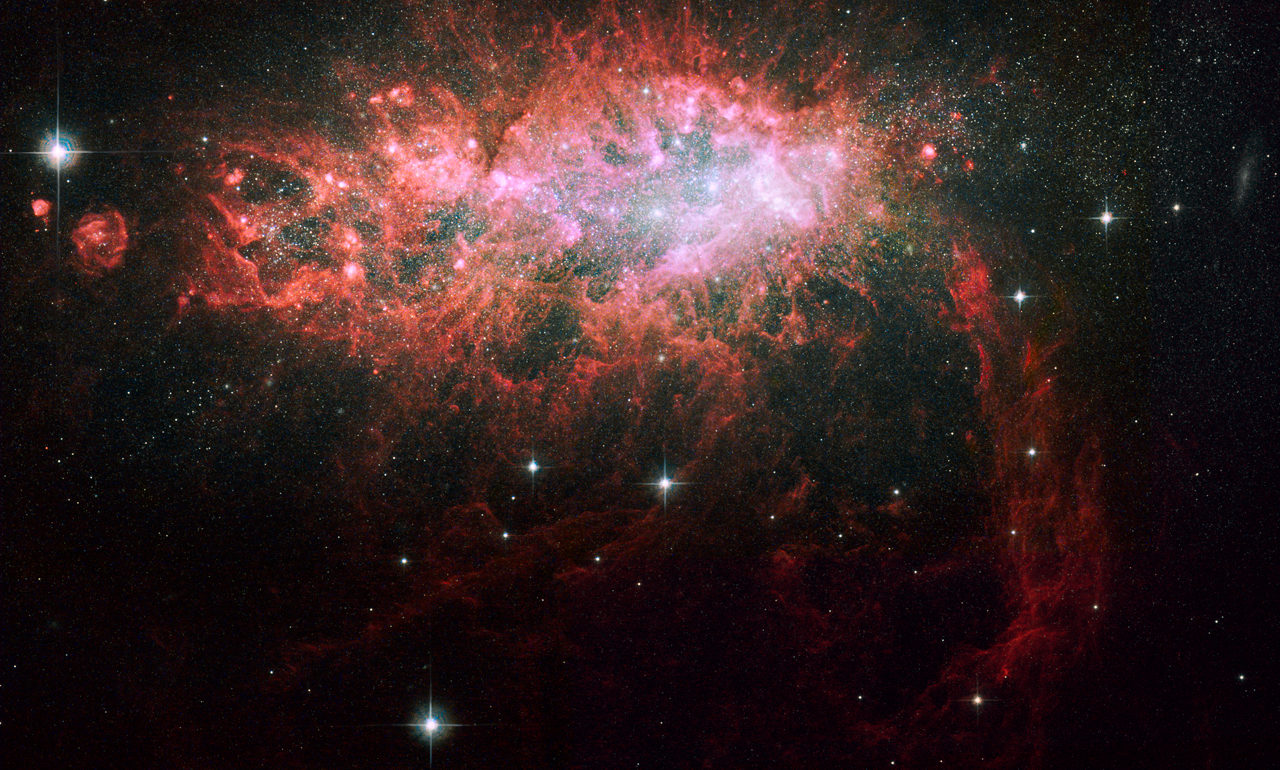 Constraining the Physics of Star Formation in Galaxies Using the JVLA and GBT
Amanda Kepley
NRAO - GB
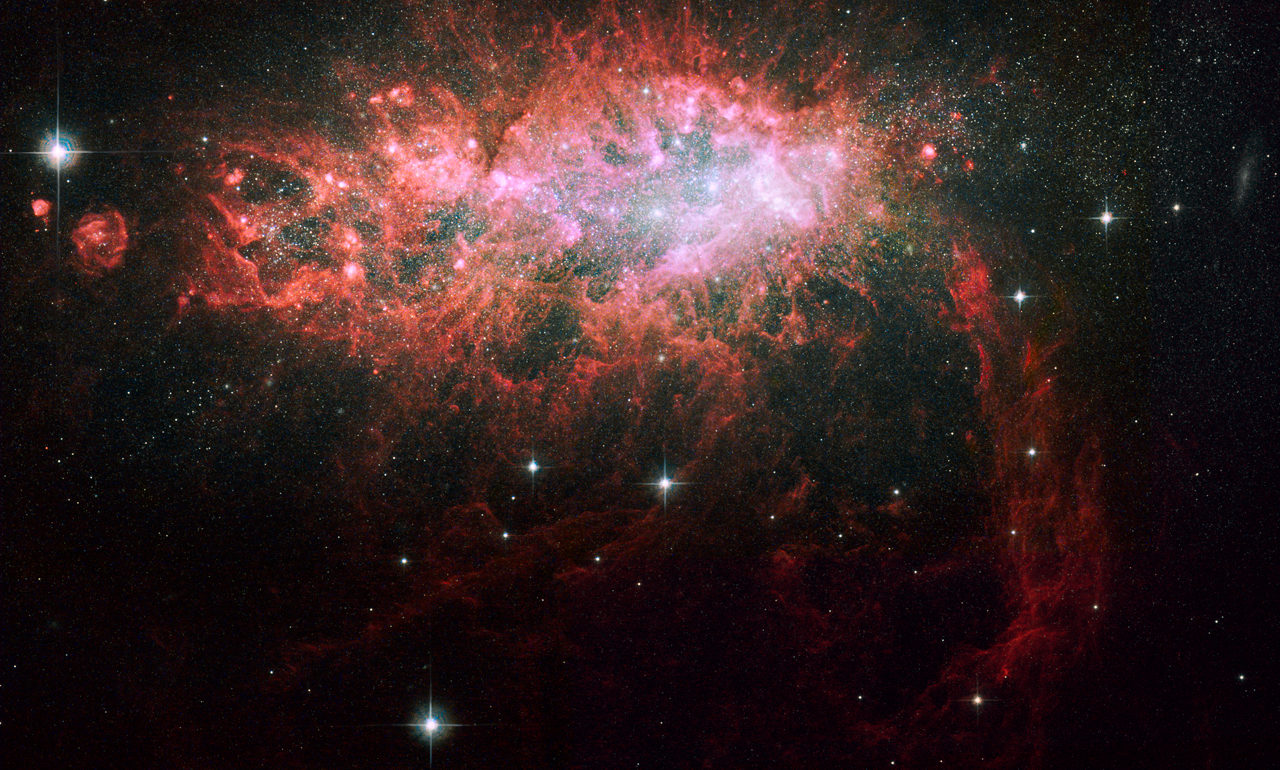 Molecular gas clouds collapse to form stars, but detailed physics is complicated.
Molecular 
Gas
Physics
Stars
Angular Momentum?
How are molecular 
clouds formed?
What are the properties of young massive stars?
Magnetic Fields?
Turbulence?
What are their properties?
Radiative Feedback?
Different physical processes may dominate star formation in different galaxies.
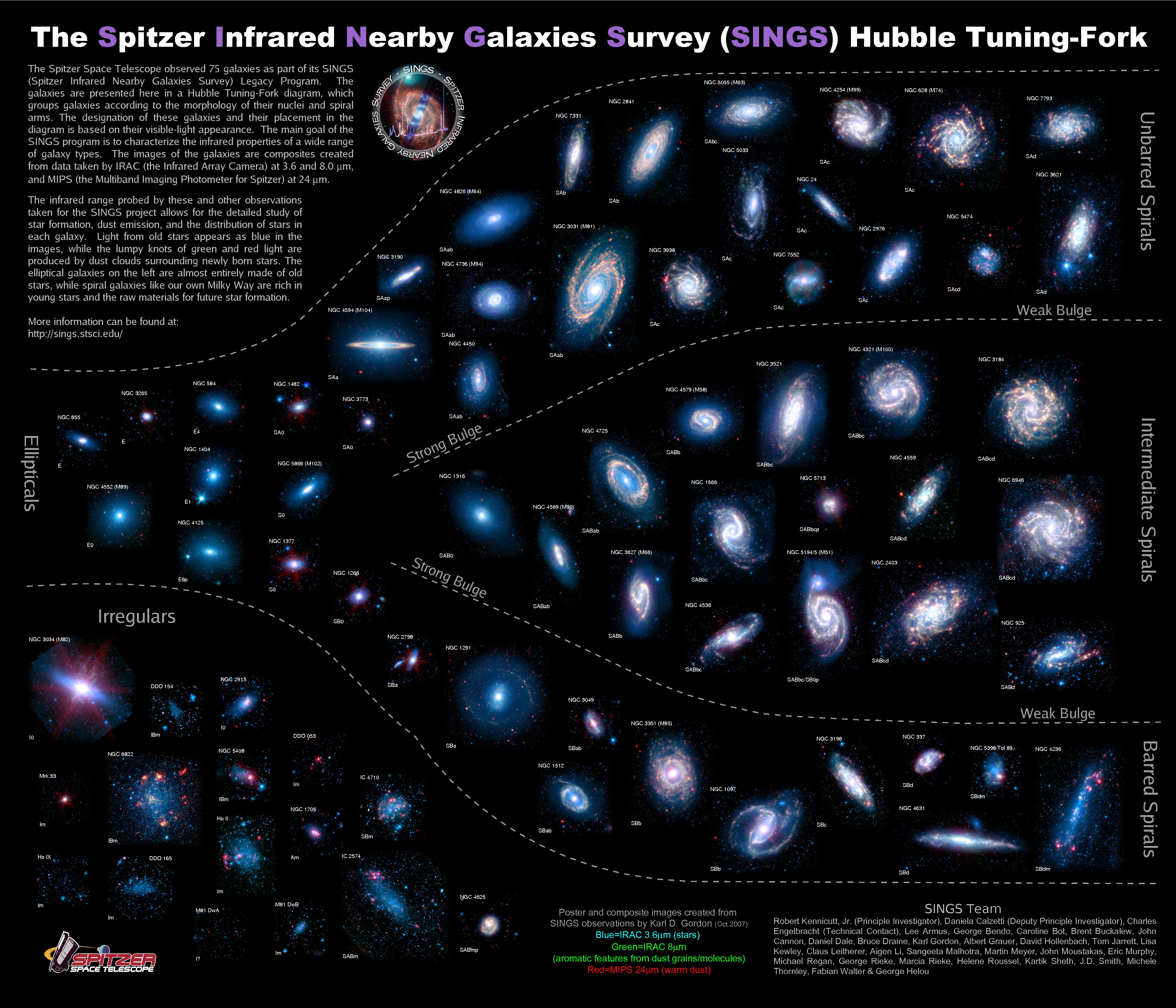 Molecular 
Gas
Physics
Stars
Dana Balser, Laura Chomiuk,
Miller Goss, Kelsey Johnson, 
David Meier, D.J. Pisano
Young massive stars ionize the ISM, which emits radio recombination lines.
Kepley+ 2011
[Speaker Notes: .]
Radio recombination lines are transitions
between the outer levels of an atom.
n = 58
γ
n = 57
Found throughout radio/submm band (~1 GHz to 1000 GHz)
RRLs give densities, sizes, and kinematics of HII regions.
Densities
Mass of ionized gas
Sizes
Number of ionizing photons
Kinematics
Star formation rates
[Speaker Notes: Add something about better than just continuum…….know whether optically thin or thick

RRLs act like density filters – higher frequency lines tracer higher densities.]
Extragalactic RRLs were very hard to detect.
~20 mJy
Faint
Broad
230 km/s
Rodriguez-Rico et al. 2006
Brighter at higher frequencies
[Speaker Notes: How bright is continuum in center of NGC 253?]
The sensitivity of the GBT allows us to detect fainter RRL sources.
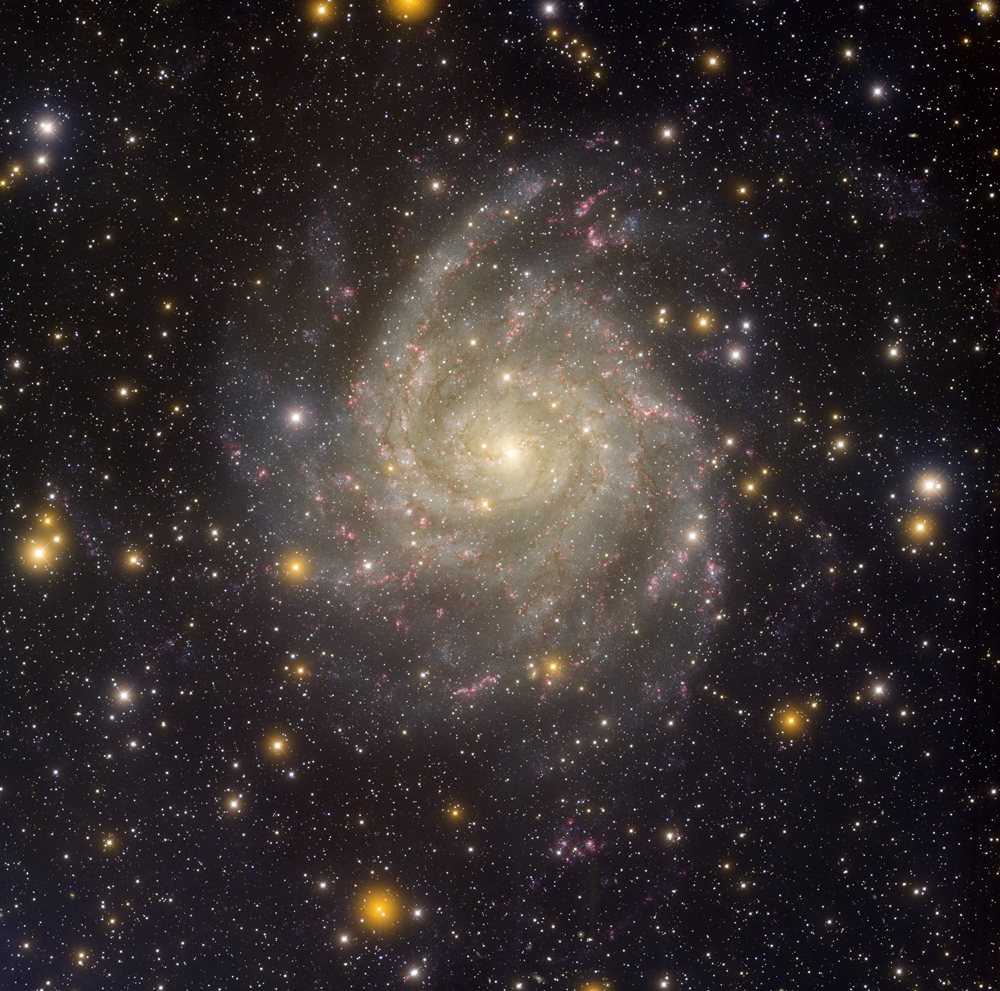 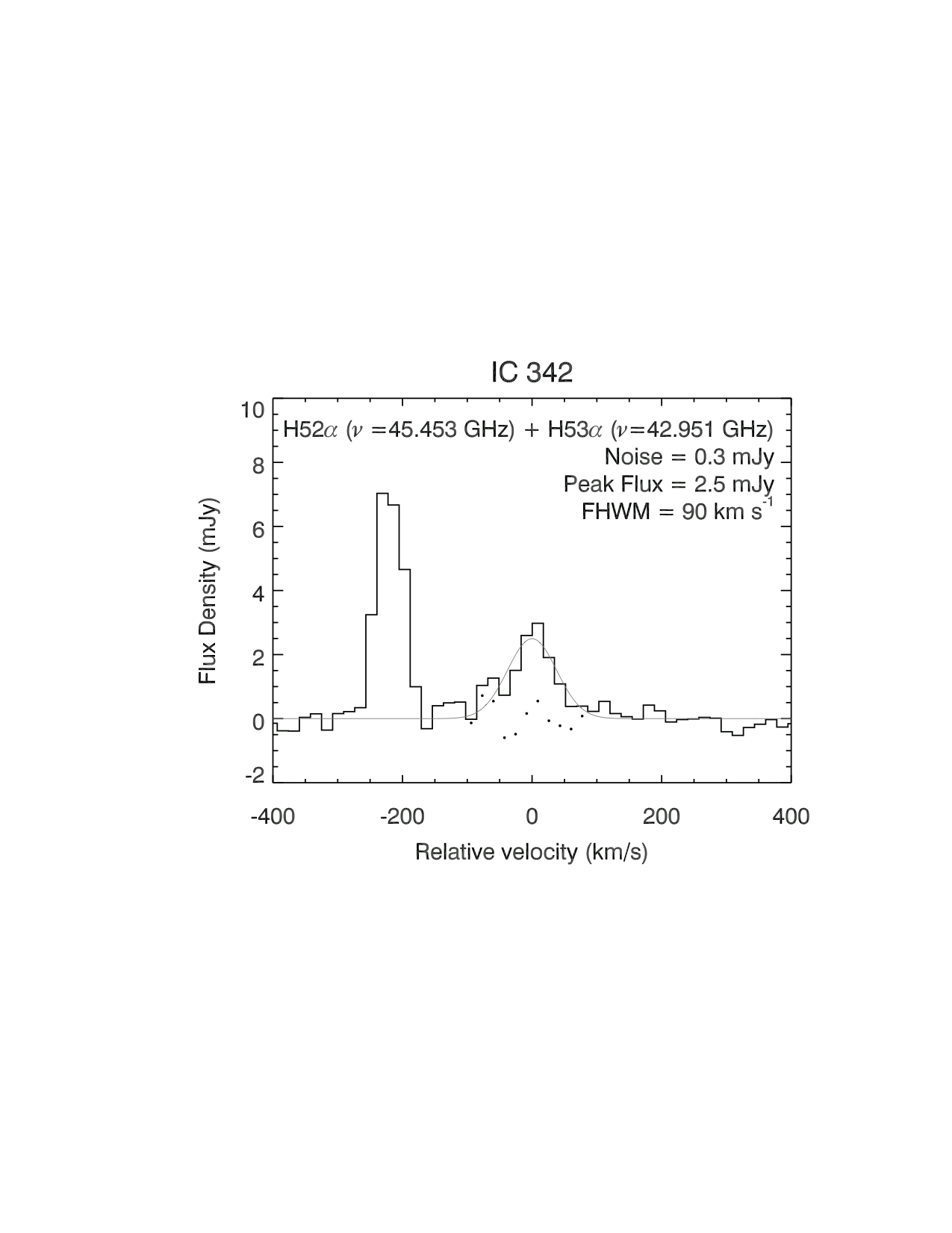 IC 342
HC3N
RRL
Kepley et al. 2013 (in prep)
Credit & Copyright: T. Rector (U. Alaska Anchorage), H. Schweiker, WIYN, NOAO, AURA, NSF
We followed up the GBT detection with higher resolution VLA observations.
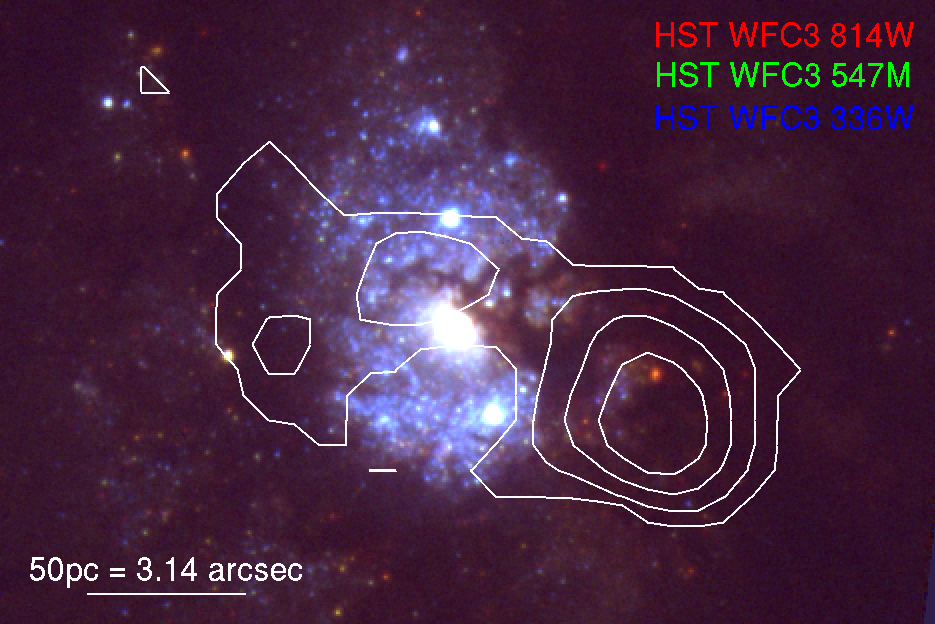 Kepley et al. 2013 (in prep)
RRL models need non-LTE physics and radiative transfer.
Line Flux

Free-free Flux Density
ne
Te
l
Radiative Transfer
Non-LTE Physics
Compare to Line and Free-free Measurements
[Speaker Notes: Add something about better than just continuum…….know whether optically thin or thick

Need full radiative transfer equation – simulated emission (both internal and external to the region), spontaneous emission.

RRLs act like density filters – higher frequency lines tracer higher densities.]
RRL observations at multiple frequencies are needed to derive the density and sizes.
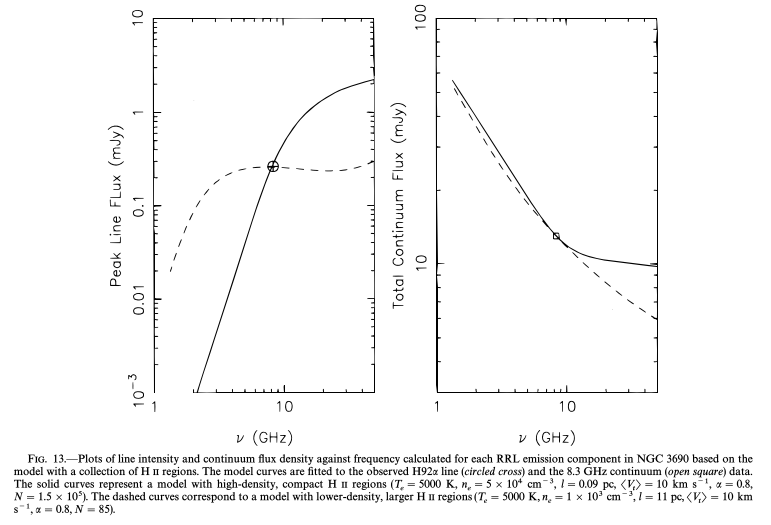 Zhao+ 1997
High frequency lines in IC 342 are best fit by small, high density HII regions.
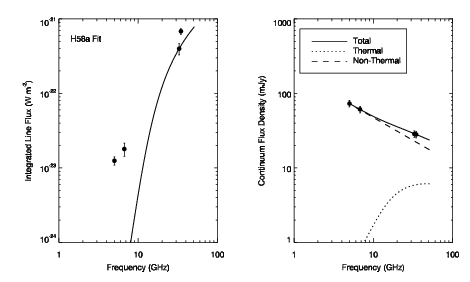 Te = 7500  K
 Ne  =   105 cm-3
 l  =  0.1 pc
Kepley et al. 2013 (in prep)
Low frequency  lines in IC 342 are best fit by  larger, lower density HII regions.
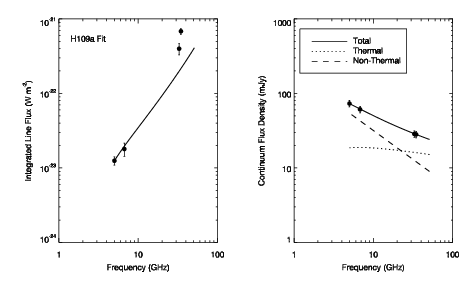 Te = 7500  K
 Ne  =   3000 cm-3
 l  =  2 pc
Kepley et al. 2013 (in prep)
RRL emission from IC 342 is best fit by multiple density components.
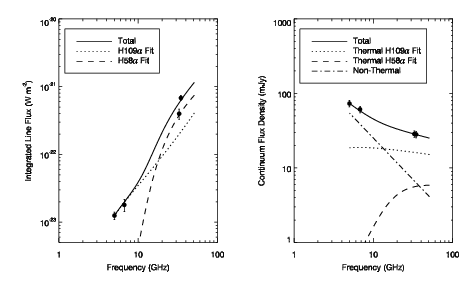 Te = 7500  K
 Ne  =   105 cm-3
 l  =  0.13 pc
Te = 7500  K
 Ne  =   3000 cm-3
 l  =  2 pc
Kepley et al. 2013 (in prep)
Molecular
 Gas
Physics
Stars
David Frayer, Adam Leroy,
Josh Marvil, Antonio Usero
Most studies of star formation to date have used CO to trace the molecular gas.
Leroy+ 2008
HCN may be better tracers of the dense molecular gas that forms stars.
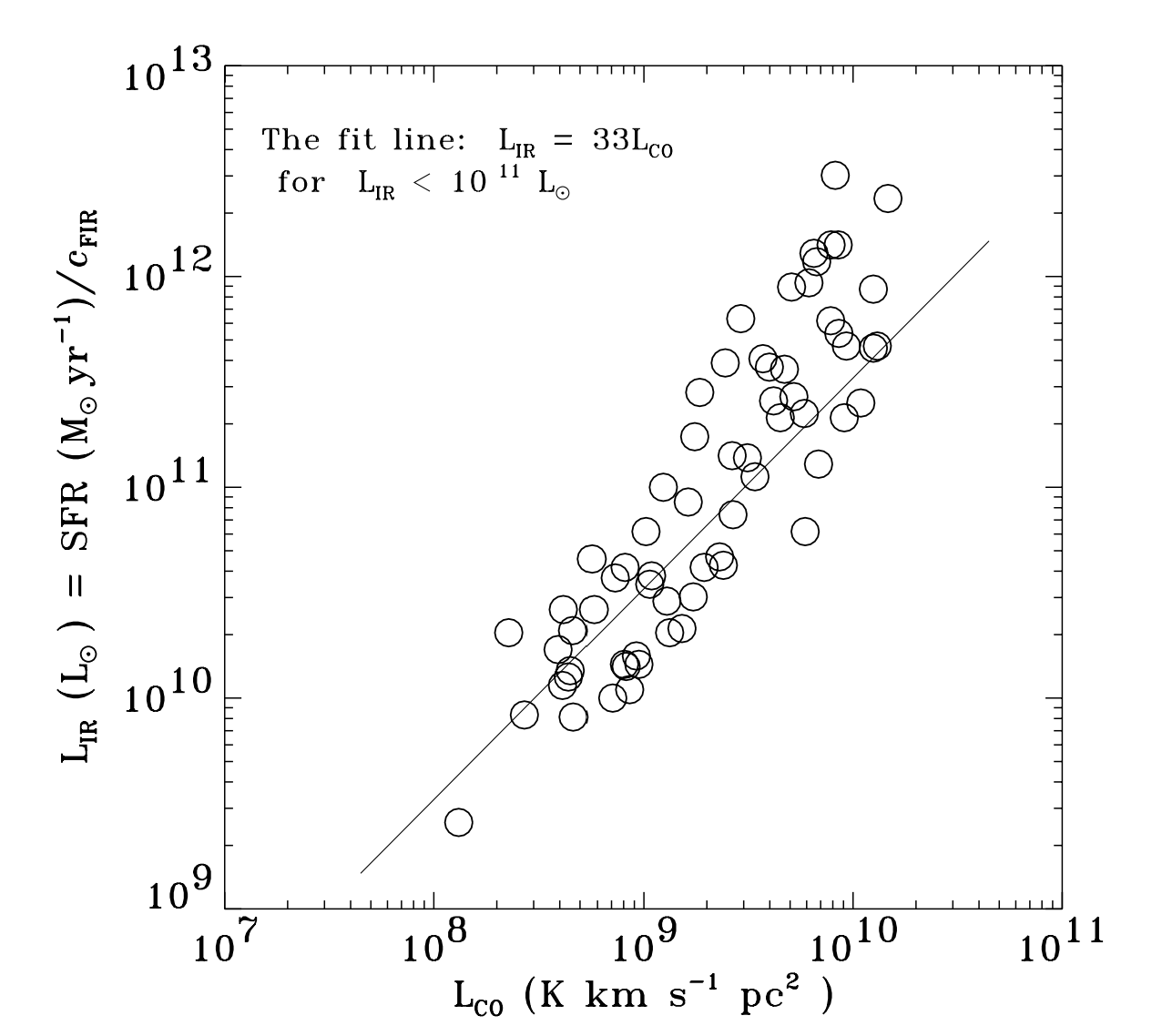 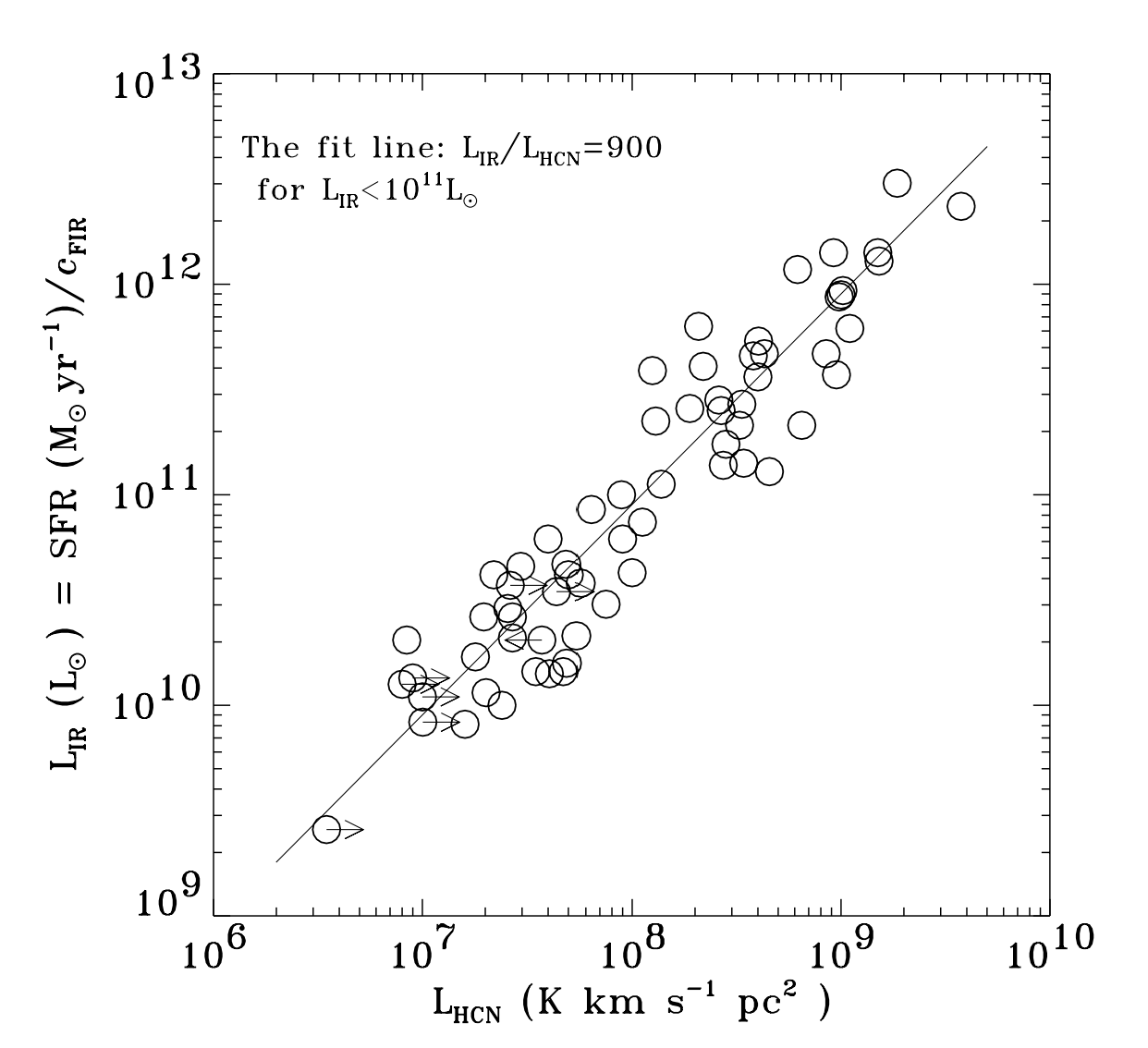 Gao & Solomon (2004)
Gao & Solomon (2004)
The GBT is an excellent 4mm telescope.
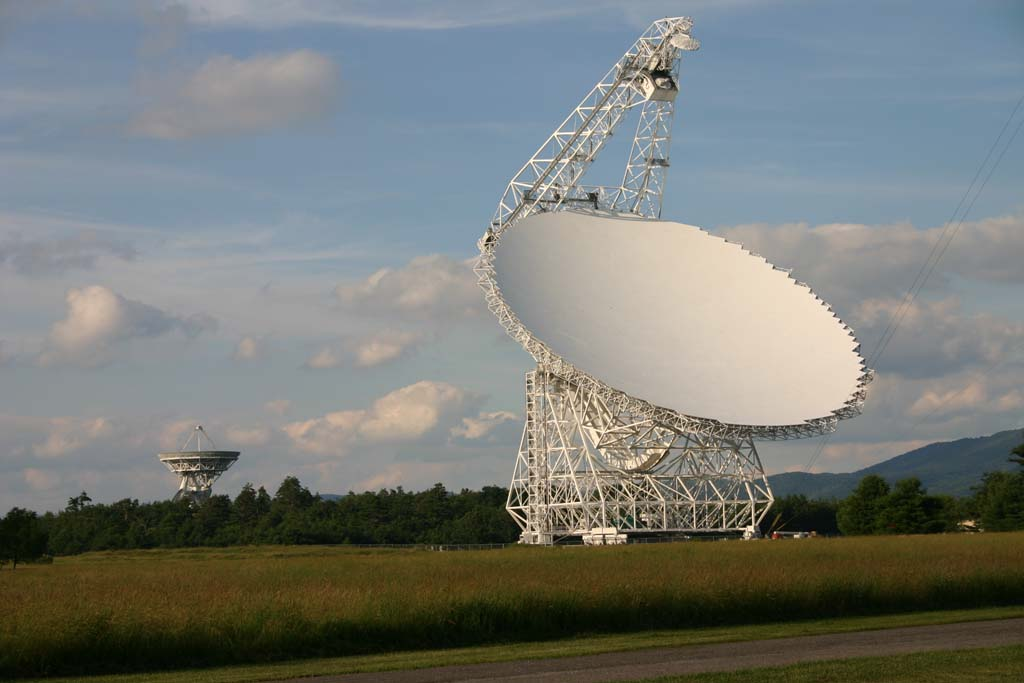 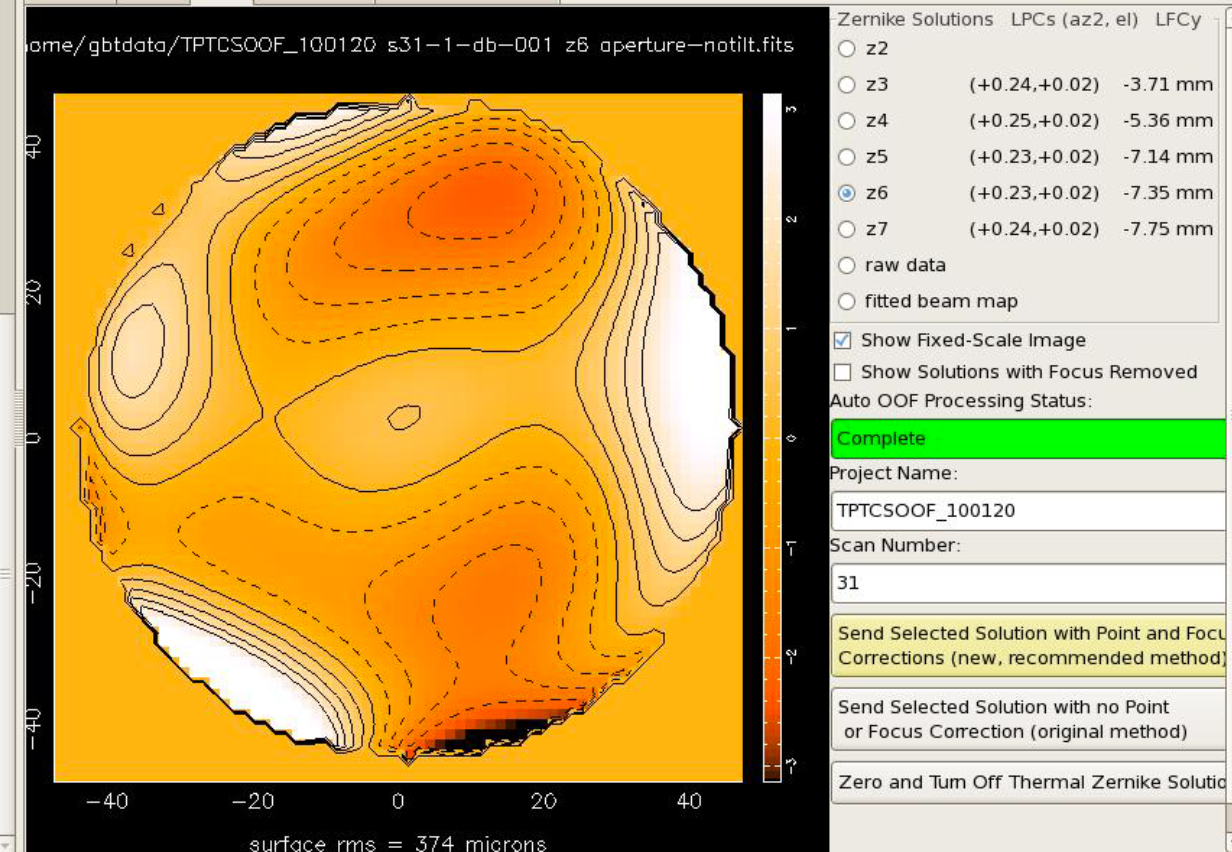 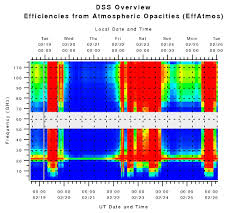 [Speaker Notes: 100m is a lot of area
AUTOOOF
DSS]
Initial observations show that GBT can produce excellent HCN maps of galaxies.
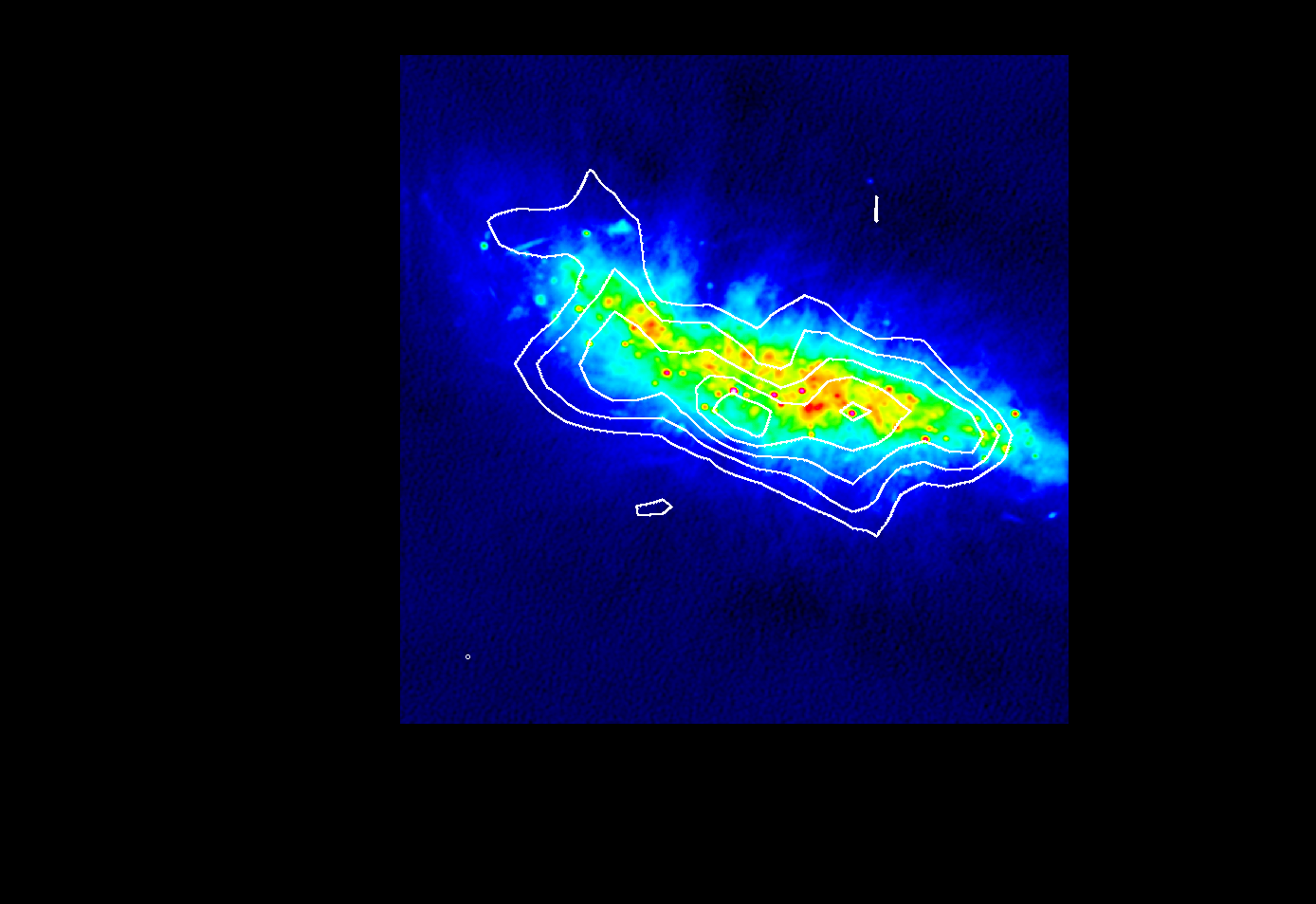 Color image: 6GHz radio continuum (Marvil+ 2013, in prep)
Kepley+ (2013, in prep)
ARGUS (late 2014) will significantly increase the mapping speed of the GBT.
Argus is a collaboration between Stanford (PI Sarah Church), Caltech, JPL, Univ. Maryland, Univ. Miami, and NRAO.
Molecular
 Gas
Physics
Stars
Lastest generation of radio telescope are driving studies of star formation in extreme galactic environments.
The ionized gas in the center of IC 342 has multiple density components including a significant component with a density comparable to ultracompact HII regions.
The capabilities of the GBT make resolved studies of the very dense, star-forming gas in galaxies possible.
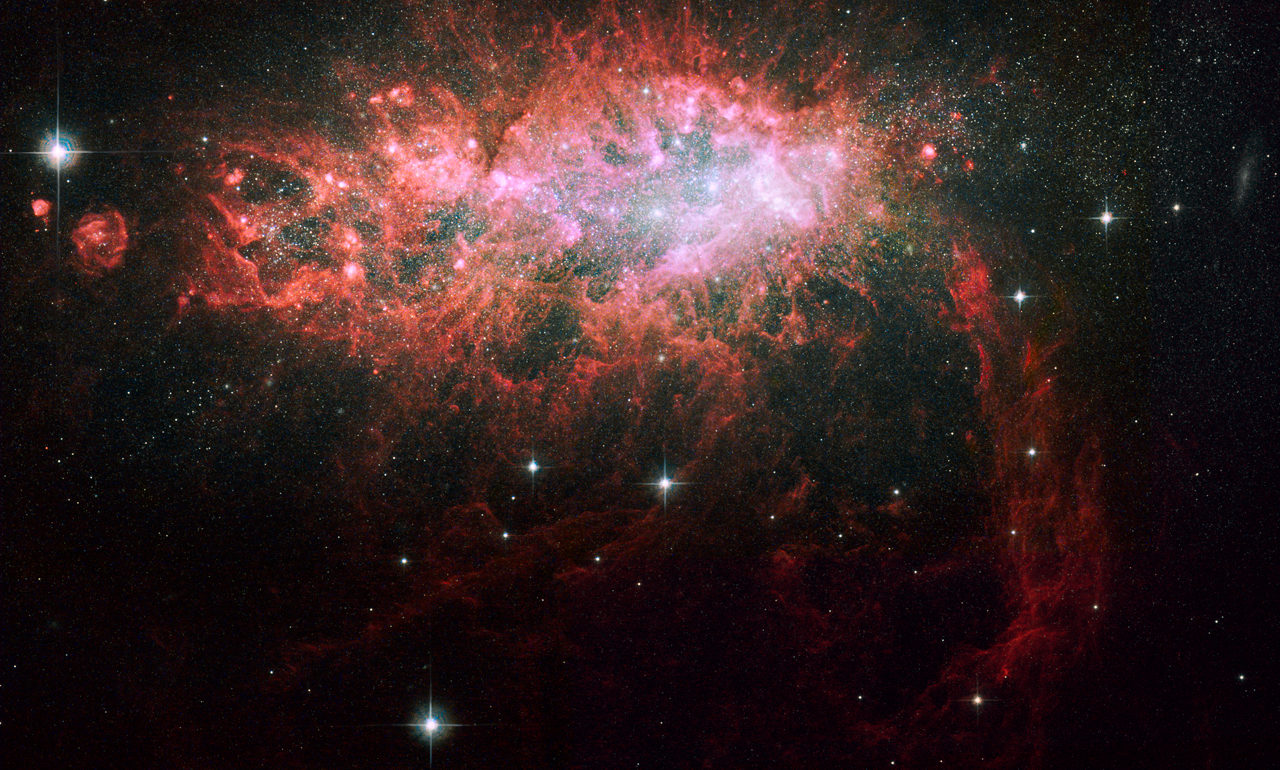 akepley@nrao.edu
Radio recombination lines are  more powerful than free-free emission.
Initial models of the center of IC 342 suggest that multiple density components are present.
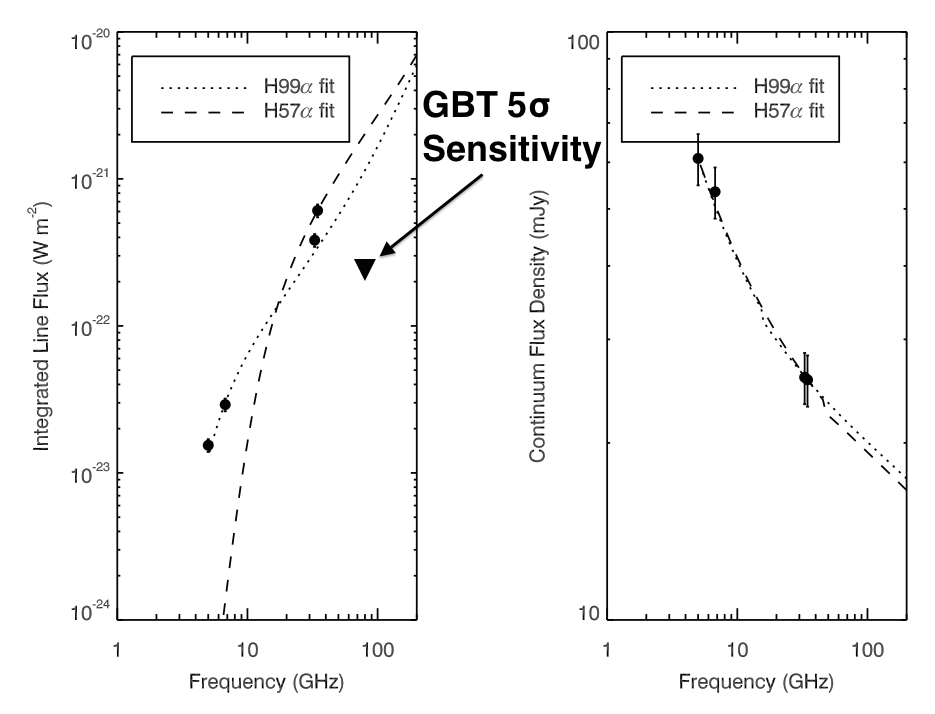 Kepley+ 2013 ( in prep)